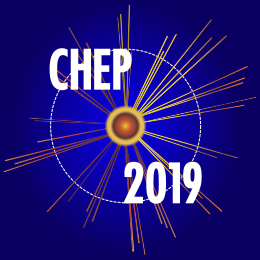 Optimising HEP parameter fits:

event-by-event sensitivities,

weight derivative regression




Andrea Valassi (CERN IT-DI)
 
CHEP2019, 7 November 2019 – Adelaide, Australia
https://indico.cern.ch/event/773049/contributions/3476059
This is a follow-up of my CHEP2018 talk about
binned fits of a parameter 
Evaluation and training metrics:
Fisher Information Part
Previous CHEP2018 talk

Event selection 
Binary classification

Bin-by-bin sensitivity to 

Cross-section fits (FIP1, FIP2)

Medical Diagnostics (AUC), 
Information Retrieval (F1)
This CHEP2019 talk

Event partitioning
Non-binary regression

Event-by-event sensitivity to 

Mass fits, Coupling fits (FIP3)

Meteorology (MSE, Brier), Medical Prognostics
WEIGHT DERIVATIVE REGRESSION
MINIMUM ERROR WITH AN IDEAL DETECTOR
Talk: https://doi.org/10.5281/zenodo.1303387
Paper: https://doi.org/10.1051/epjconf/201921406004
Compare to and learn from other domains
Outline
1 - HEP parameter fits and Weight Derivative Regression

2 - Learning from others

Conclusions





This talk only provides some maths and some literature review
No toy model or concrete applications are presented
1 – Binned fit of a parameter 
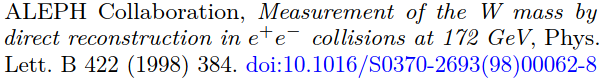 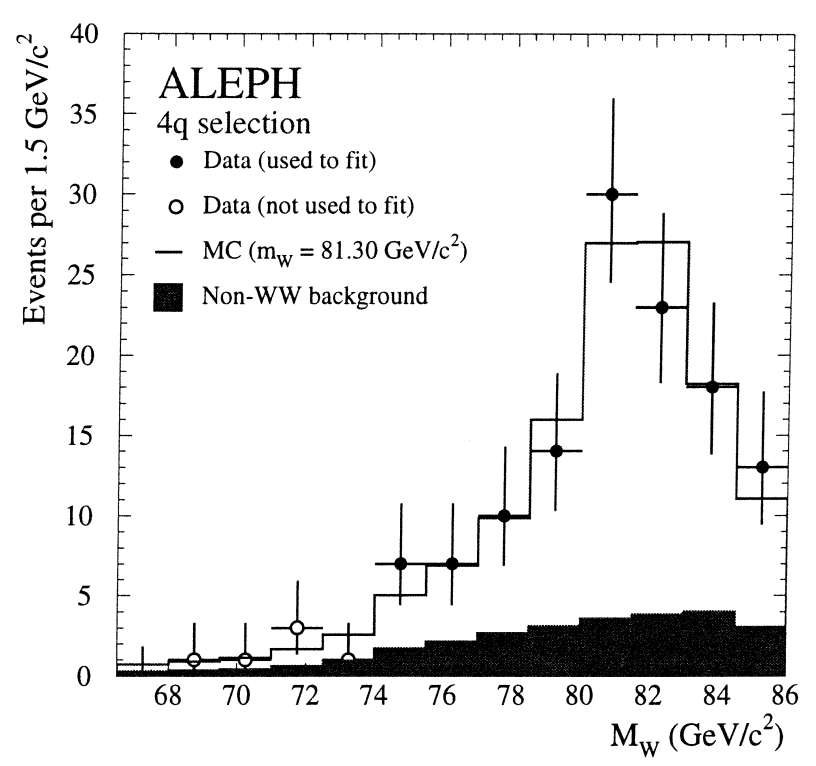 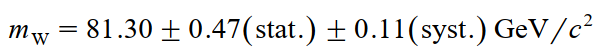 My CHEP2018 talk: event selection
I only discuss the statistical error   in this talk

(I ignore systematic errors, even if at LHC they are the limitation)
There are two handles 
to minimize the statistical error  :
This CHEP2019 talk: event partitioning
(selection is a special case of partitioning)
1. Event selection
Signal-background discrimination
2. Event partitioning
Variable(s) for the distribution fit
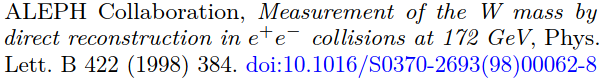 For a given partitioning scheme with K bins
(nk is the number of selected events in bin k):
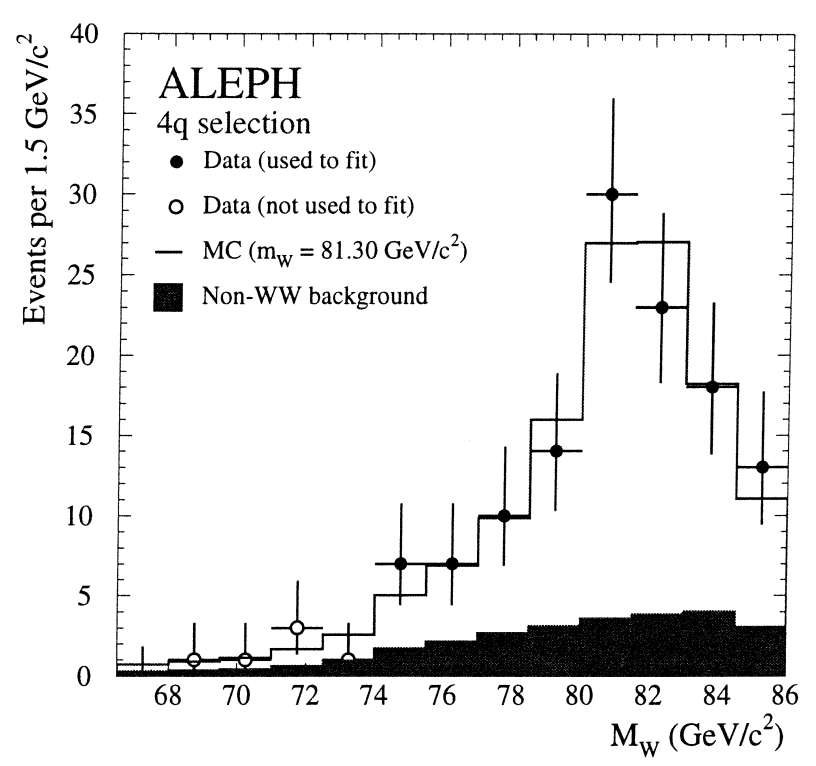 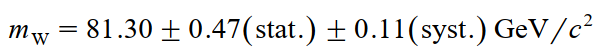 Bin-by-bin sensitivity to 
Statistical errors:
information adds up
(independent bins)
Recap CHEP2018 talk
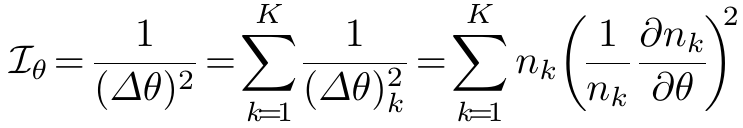 Minimizing  is equivalent to maximizing I
1 – Binned fit of a parameter Fisher Information Part (FIP)
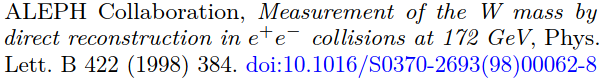 My CHEP2018 talk: 
FIP evaluation of event selection

For a given data set and given partitioning, 
FIP compares I to I(ideal) for the ideal selection (select all signal, reject all bkg)
This CHEP2019 talk: 
FIP evaluation of event partitioning

For a given data set,
FIP compares I to I(ideal) for the ideal partitioning (and the ideal selection)
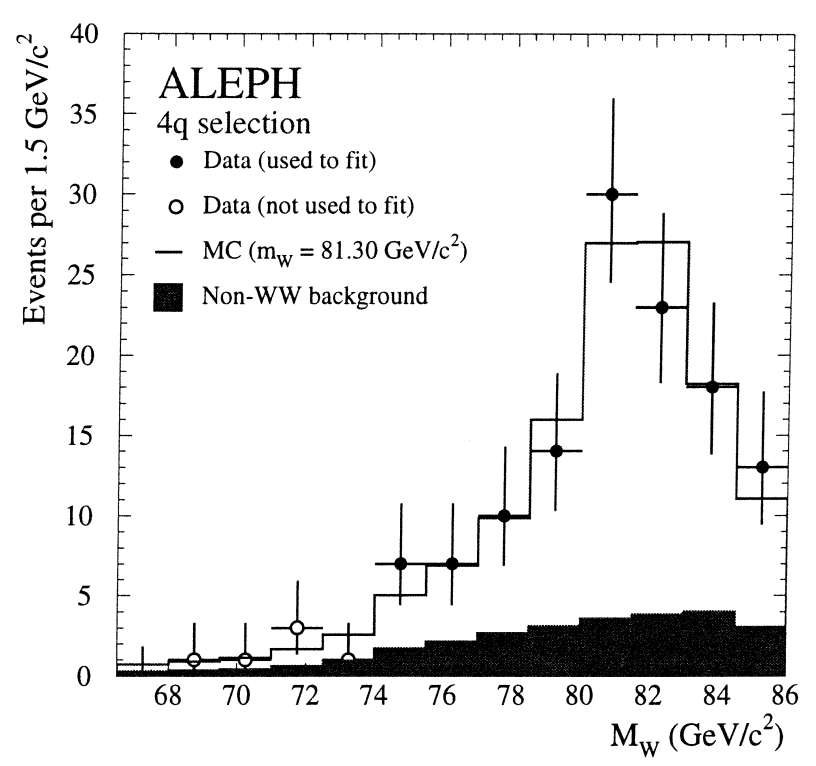 Recap CHEP2018 talk
Fisher Information Part (FIP): the fraction of the information available “in an ideal case” retained by a given analysis
There are two handles to 
minimize the statistical error  :
1. Event selection
Signal-background discrimination
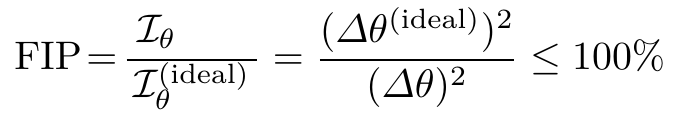 But what is the smallest statistical error achievable on a given data set with ideal partitioning and selection?
Enter event-by-event sensitivities
2. Event partitioning
Variable(s) for the distribution fit
FIP is a metric between 0 and 1 – higher is better
1 – Binned fit of a parameter Event-by-event Monte Carlo reweighting
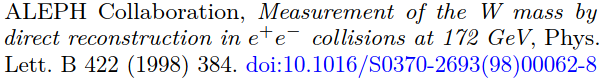 Fit for   Compare data in bin k to
model prediction nk as a function of 
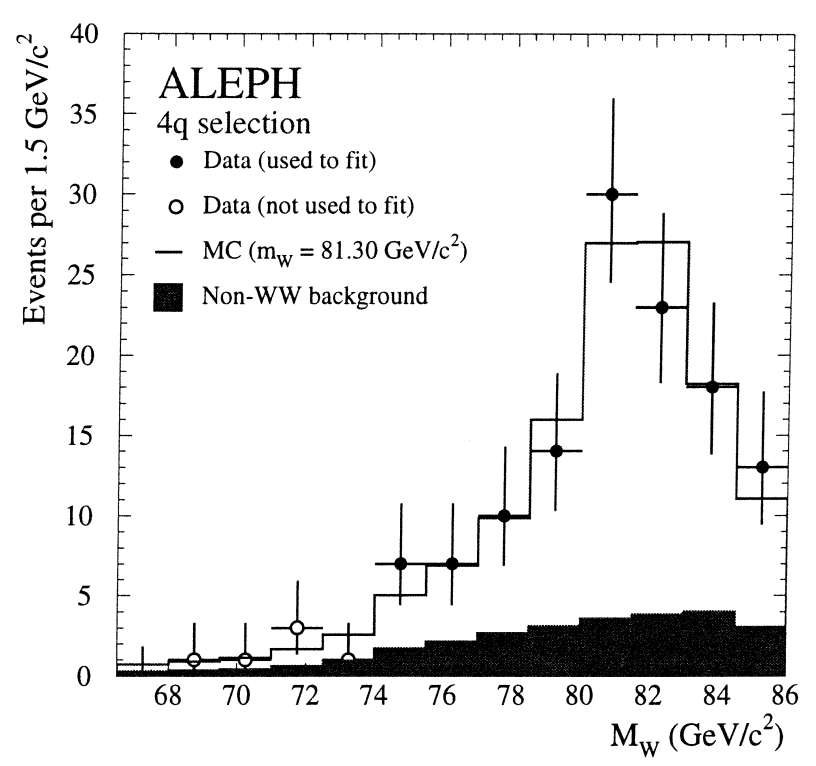 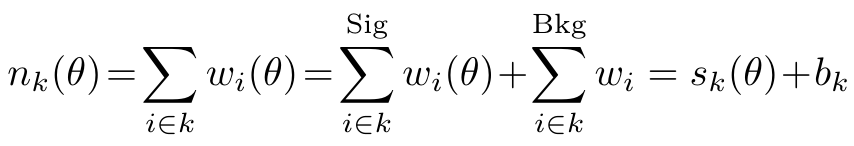 1. Generate signal sample at ref, with wi(ref)=1
(By definition, background does not depend on )

2. Full detector simulation
(MC truth event properties xi(true)  observed event properties xi) 

3. Reweight each event by matrix element ratio
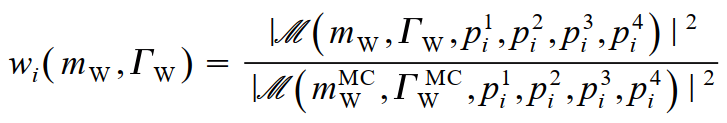 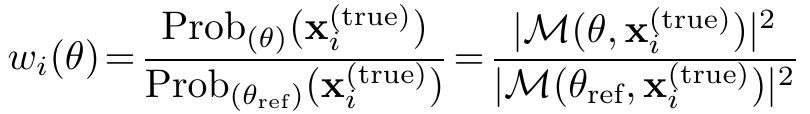 Monte Carlo reweighting: used extensively at LEP
Simpler than Matrix Element Method (no integration)
[see Gainer2014, Mattelaer2016 for hadron colliders]
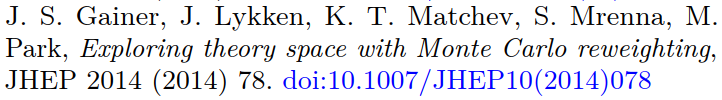 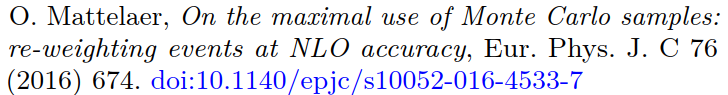 1 – Binned fit of a parameter Event-by-event sensitivities i: MC weight derivatives
Bin-by-bin model prediction nk()
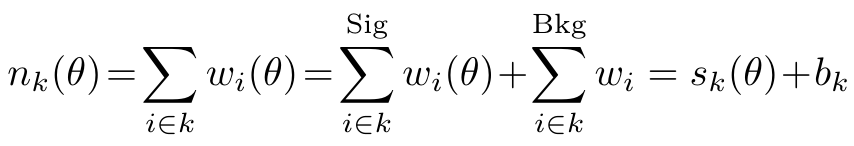 Define the event-by-event sensitivity i to  as the
derivative with respect to  of the MC weight wi





(normalized by 1/wi, but wi(ref)=1 at the reference =ref)
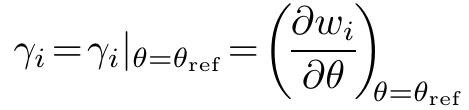 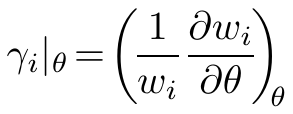 The bin-by-bin sensitivity to  in bin k is the
 average in bin k of the event-by-event sensitivity i to 
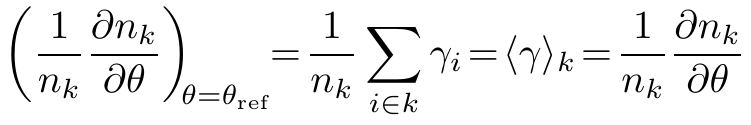 1 – Binned fit of a parameter  Beyond the signal-background dichotomy
Background events have i=0
because by definition they are insensitive to 





Signal events may have sensitivity i>0, i=0 or i<0
 (special case: cross-section fit i=1/s)
For what concerns 
statistical errors in a parameter fit,
there is no distinction between 
background events and
signal events with low sensitivity (|i|~0)
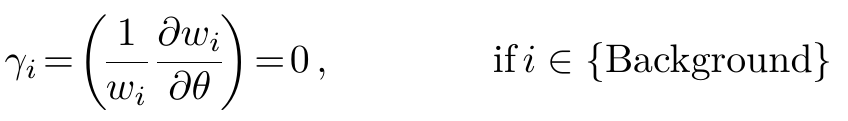 Effect of background:
it dilutes by a factor k  1
the bin-by-bin 
sensitivity and information
for signal events alone
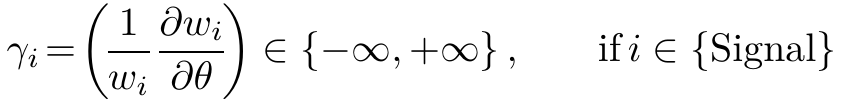 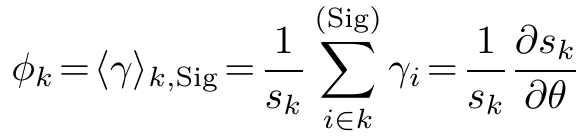 Bin-by-bin sensitivity k
of signal events alone:
Bin-by-bin sensitivity <>k
of signal + background:
Information from all bins for signal + background:
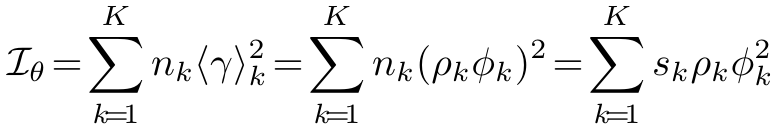 Bin-by-bin purity k  1:
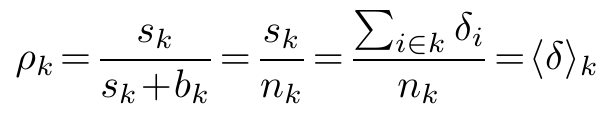 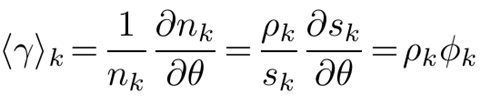 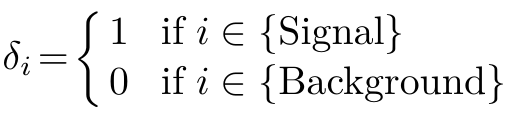 1 – Binned fit of a parameter Ideal case: partition by the evt-by-evt sensitivity i
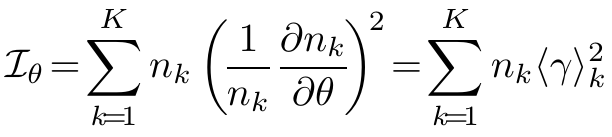 Information I in terms of 
average bin-by-bin sensitivities:
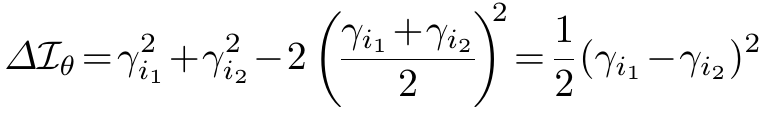 Goal of a distribution fit: partition events by their 
different MC-truth event-by-event sensitivities i to 
How to achieve this in practice: next two slides (WDR)
Use I(ideal) to compute FIP: following two slides
Knowing one’s limits: maximum achievable 
information with an ideal detector
- Ideal acceptance, select all signal events Ssel=Stot
- Ideal resolution, measured i is that from MC truth
(implies ideal rejection of background events, i=0)
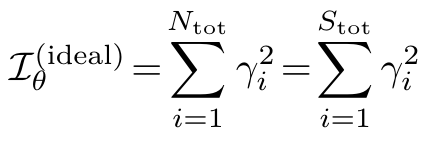 1 – Binned fit of a parameter  Weight Derivative Regression (WDR): train qi for i
Goal of a distribution fit: separate events with 
different MC-truth event-by-event sensitivities i to 

But i is not observable on real data events!
Weight Derivative Regression:
train a regressor qi=q(xi)
on detector-level MC observables xi 
against the MC-truth i = wi/
for signal and background MC events
Then determine  
by the 1-D fit of q(xi) 
for real data events xi
Some of many caveats:
- Dependency of weight derivative on reference ref:
   WDR easier for coupling fits than for mass fits?
- How feasible is it to compute and store MC-truth weight derivatives?
- How useful is this for measurements limited by systematics?
- Train q on signal + background and 1-D fit of q, or
   train q on signal alone and 2-D fit on q and scoring classifier? 
- How to deal with simultaneous fits of many parameters?
Training metric: maximize FIP
Evaluation metric: maximize FIP

(or equivalently minimize MSE? see final slides)
1 – Binned fit of a parameter  WDR and Optimal Observables
The WDR idea was inspired by the 
Optimal Observables (OO) method

Both OO and WDR partition data by an approximation of a MC-truth sensitivity i to 
(OO does not use MC weight derivatives but it is similar)
Like OO, WDR can be useful in coupling/EFT fits (more than in mass fits)
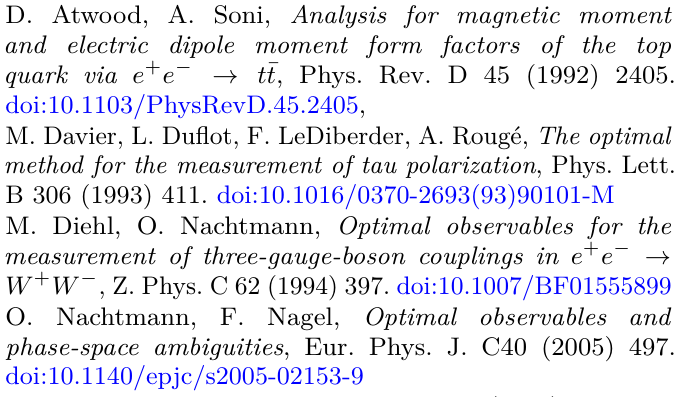 Data observable 
event properties xi(DATA) 

Fit optimal observable
OOi(DATA) =  f( xi(DATA) )
OOi(MC) =  f( xi(MC) )
Some similarities also with 
the MadMiner approach
See CHEP 2019 contribution #506 
“Constraining effective field theories with ML”
MC-truth 
functional dependence

i(MC truth) = f( xi(MC truth) )
Data observable 
event properties xi(DATA) 

Fit WDR regressor
qi(DATA) =  q( xi(DATA) )
qi(MC) =  q( xi(MC) )
MC-truth 
sensitivity i(MC truth) 

MC-truth 
event properties xi(MC truth) 

MC observable 
event properties xi(MC)
Weight Derivative 
Regression

i(MC truth) ~ q( xi(MC) )
The difference is in where the
effect of detector resolution is taken into account
1 – Binned fit of a parameter  FIP decomposition: efficiency, sharpness, purity
Numerator: Information retained by a given analysis 
using Nsel=nk events with the given detector

Denominator: maximum theoretically available information 
from the given sample of Ntot events (Stot signal events) 
if the true i  were known for each event (ideal detector)
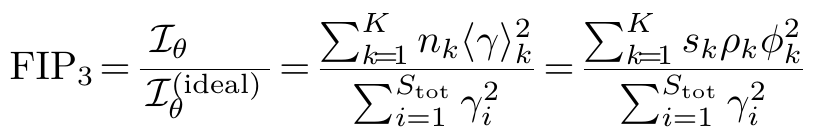 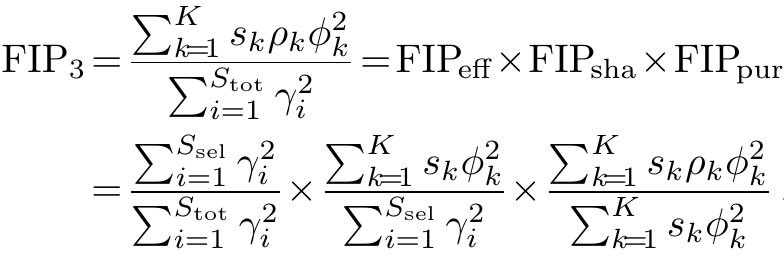 Sensitivity-weighted 
signal purity
or equivalently
sharpness in separating 
signal events 
from background events:
dilution of signal sensitivity 
caused by bin-by-bin purity k
Sensitivity-weighted
signal efficiency:
keep Ssel of Stot events
Sharpness
in separating signal events with different sensitivities:
partition Ssel signal events into K bins
“sharpness” as 
in meteorology: see later why
1 – Binned fit of a parameter  Limits to knowledge: FIP for a realistic detector
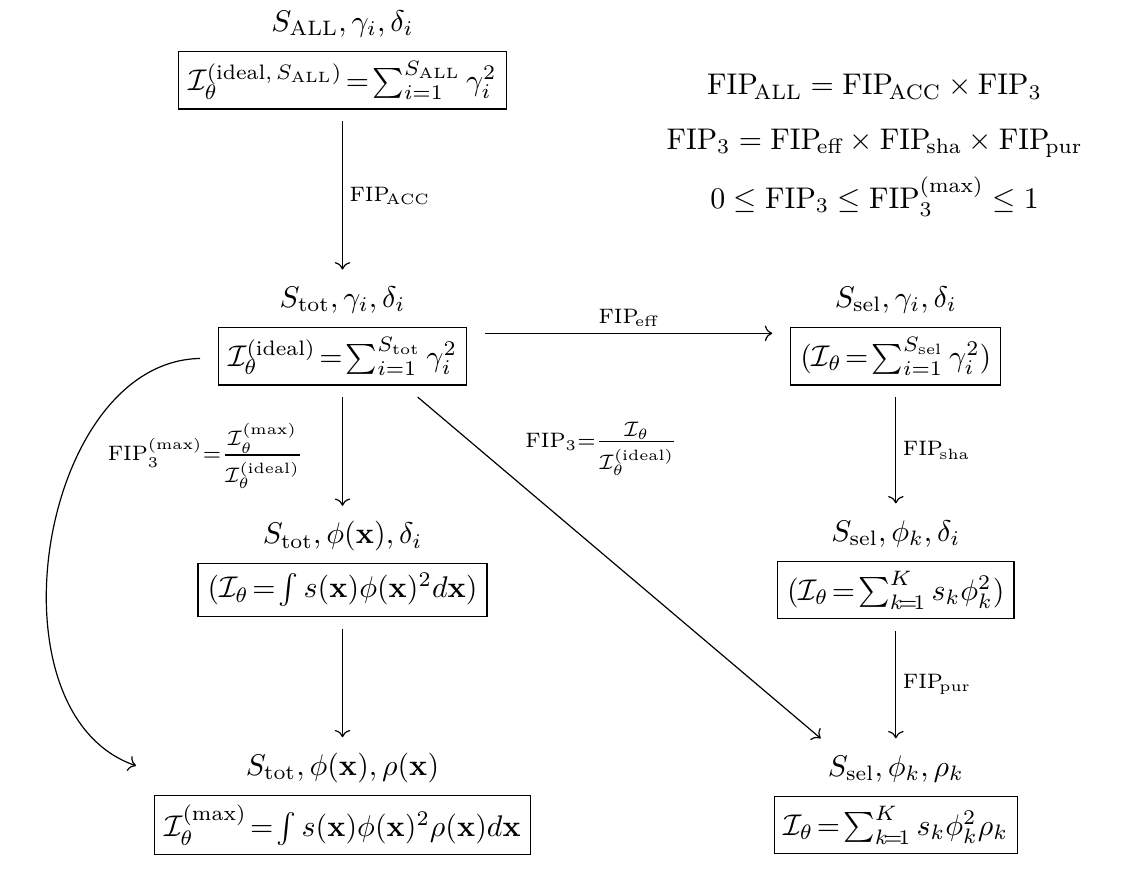 Limited detector acceptance
(detector geometry, trigger rate):
factor this out in FIPACC  1
 1
Limited detector resolution
In the multi-dimensional space 
of event observables x,
it is impossible to resolve:

- signal events 
with high sensitivity i 
from signal events 
with low sensitivity i:
average sensitivity is (x)

- signal events i=1 
from background events i=0:
average purity is (x)
FIP is a metric in [0,1], but 
the detector acceptance and resolution 
limit it to 0  FIP  FIP(max) < 1
FIP>FIP(max) while training qi 
implies overtraining…
2 – Learning from others
Reading Room, British Museum
Diliff (own work, unmodified) CC BY 2.5
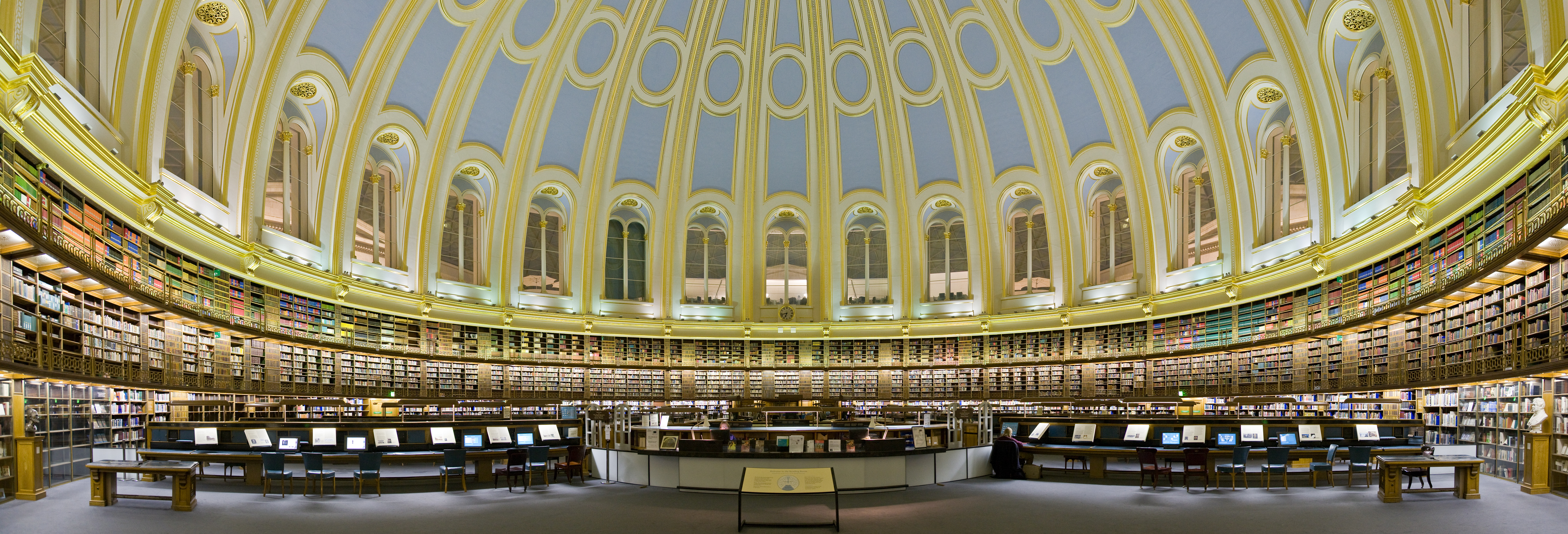 Reading is a revolutionary act
(Inge Feltrinelli, 1930-2018)
Different problems in different domains require different metrics and tools…
2 – Learning from othersEvaluating the evaluation metrics
Evaluation metrics of (binary and non-binary) classifiers 
have been analysed and compared in many ways

There are two approaches which I find particularly useful:

1. Studying the symmetries and invariances of evaluation metrics



2. Separating threshold, ranking and probabilistic metrics
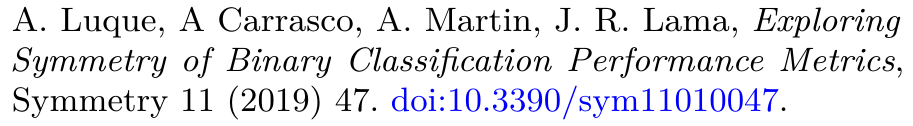 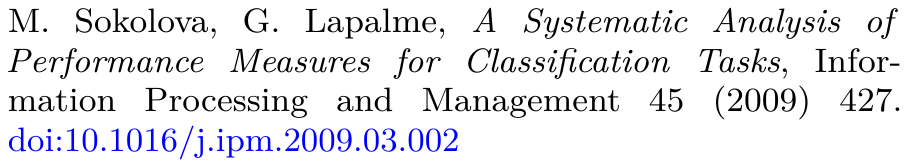 Example: (ir)relevance of True Negatives: 
in my CHEP2018 talk
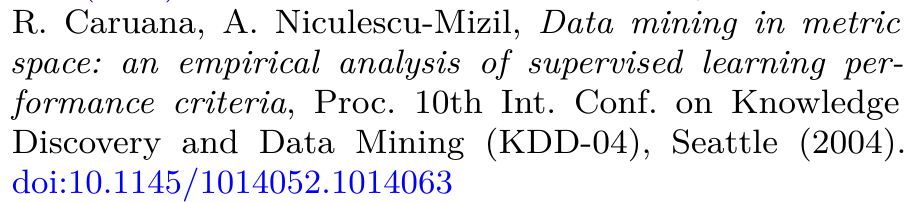 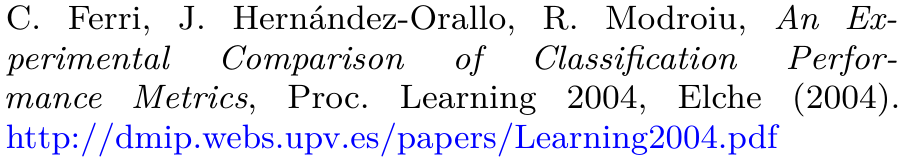 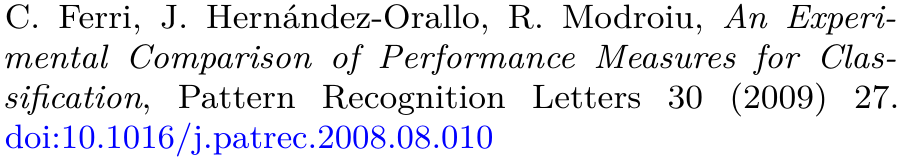 Example: AUC (ranking) vs. MSE (probabilistic): 
in this CHEP2019 talk (next 3 slides)
2 – Learning from others: MeteorologyMSE decomposition: Validity and Sharpness
MSE (mean squared error) 
of regressor prediction qi 
versus the true i for event i:
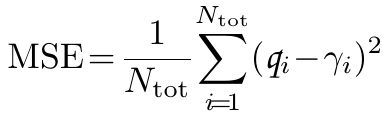 MSE is a probabilistic metric for both evaluation and training
MSE decomposition 
(if the Ntot events are split into 
K partitions, with qi=q(k) i  k):
Paraphrases the “Brier score” decomposition in Meteorology
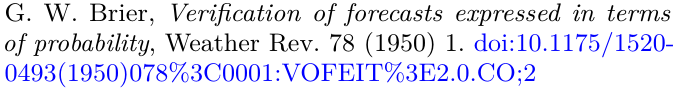 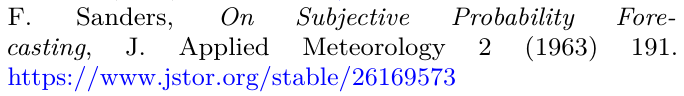 Sharpness: how well do we separate events with different true sensitivities i?

This is what determines the statistical error on the measurement of : related to FIP!
Validity, Reliability, Calibration
Sharpness, Resolution, Refinement
Validity: in a partition with given true average sensitivity <k>, is the predicted sensitivity q(k) well calibrated?

~0 in training by construction
~0 in evaluation if there are no systematics
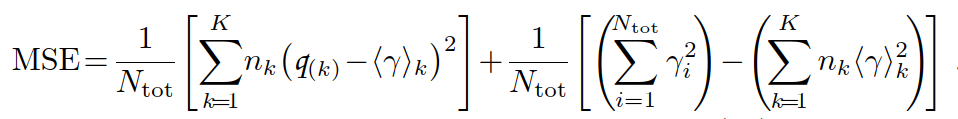 2 – Leaning from others: MeteorologyFIP is related to Sharpness (MSE)
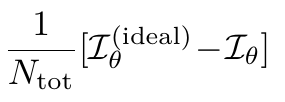 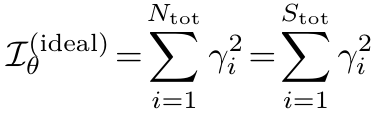 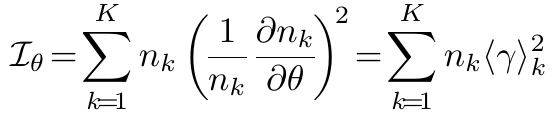 FIP is related to Sharpness:

In the ideal case: MSEsha=0 and FIP=1
(events with different i can be resolved)
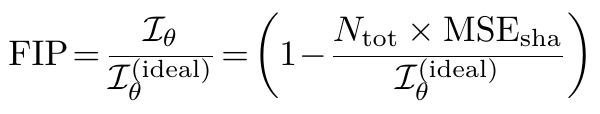 MSEsha (Sharpness, Resolution, Refinement)
(Validity, Reliability, Calibration)
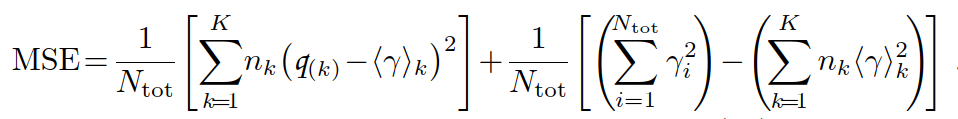 Practical implication for Weight Derivative Regression:
MSE is the most appropriate loss function for training the WDR regressor
2 – Learning from others: HEP does not need ranking, or ranking metrics HEP needs partitioning, and probabilistic metrics
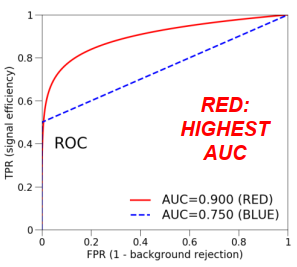 Ranking, and ranking metrics
Pick two events at random and rank them
Partitioning, and probabilistic metrics
Group events and make a forecast on each subset
Medical Diagnostics  ranking evaluation of diagnostic prediction
Patient A is diagnosed as more likely sick than B: how often am I right?
Meteorology  probabilistic evaluation of weather prediction
Rain forecast was 30% for these 10 days: actual rainy days?

Medical Prognostics  probabilistic evaluation of survival prediction
5yr survival forecast was 90% for these 10 patients: actual survivors?

HEP parameter fits  probabilistic evaluation of measurement of 
MC forecast for #events in this bin is 10 (20) for =1 (2): actual data?
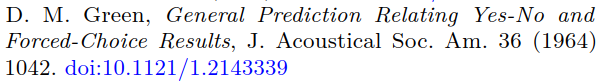 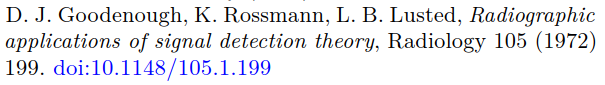 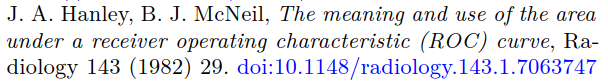 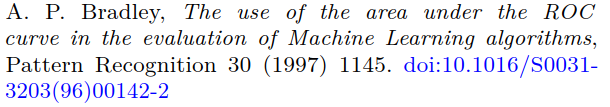 Sharpness (from MSE): how well can I resolve 
 days with 10% and 90% chance of rain?
Patients with 10% and 90% 5yr survival rate?
Signal events with high sensitivity to   from 
(signal or background) events with low sensitivity?
AUC (Area Under the ROC Curve): probability 
that a randomly chosen diseased subject 
is correctly rated or ranked with greater suspicion 
than a randomly chosen non-diseased subject
Sharpness, Resolution, Refinement
Validity, Reliability, Calibration
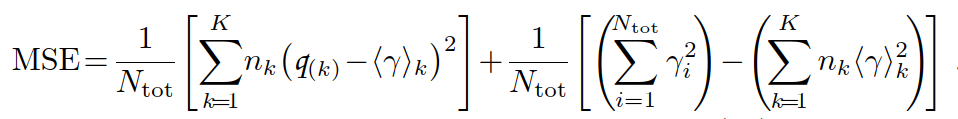 IRRELEVANT FOR HEP PARAMETER FITS?
ESSENTIAL FOR HEP PARAMETER FITS!
Conclusions – HEP measurement of a parameter 
MC weight derivatives (event-by-event sensitivities i to ) may be used :
To determine the ideal partitioning strategy: partition by i
To derive the minimum error on the measurement of  (ideal detector)


To derive training and validation metrics to optimize the measurement


To train a regressor qi of i (optimal observable) for a 1-D fit of 

HEP parameter fits are closer to Meteorology than to Medical Diagnostics
They use partitioning and need probabilistic metrics (sharpness, MSE)


They do not use ranking and do not need ranking metrics (AUC)
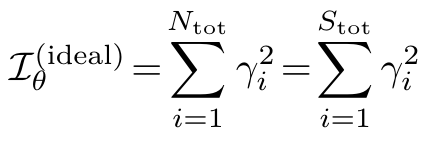 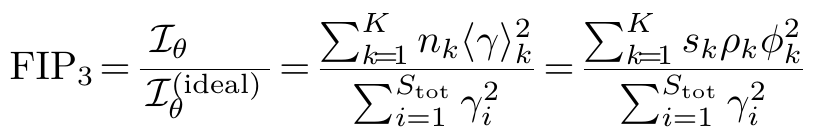 Evaluation and training 
metrics: FIP
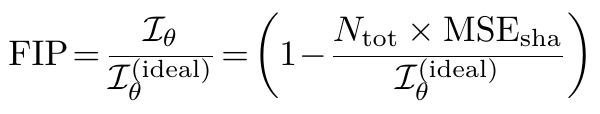 Compare to and learn 
from other domains
Backup slides
Binary classifier metrics outside HEP – beyond binary classificationNon-dichotomous truth: examples
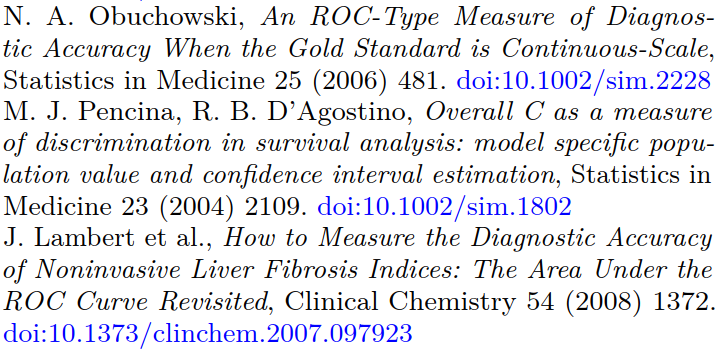 Medical Diagnostics  continuous scale gold standard
The Obuchowski measure, e.g. five stages of liver fibrosis, 

Information Retrieval  graded relevance assessment and DCG
Discounted Cumulated Gain

ML (for finance)  example-dependent cost-sensitive classification
Payoff matrix for transaction x$:

Meteorology  probabilistic evaluation of weather forecasts
Rain forecast was 30% for these 10 days: actual rainy days?

Medical Prognostics  probabilistic evaluation of survival forecasts
5yr survival forecast was 90% for these 10 patients: actual survivors?

HEP measurement of   evt-by-evt sensitivity to 
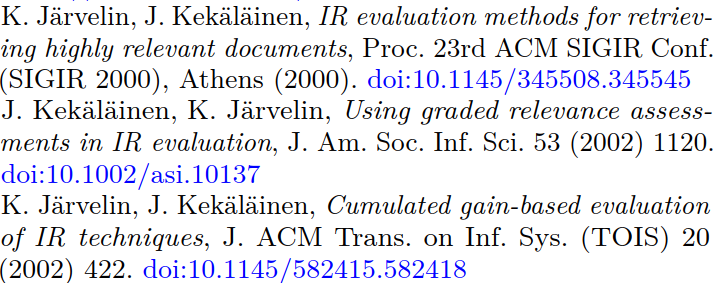 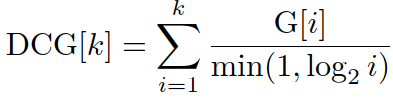 Response: partitioning + ranking
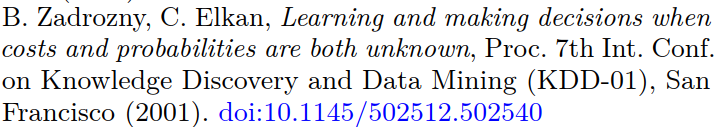 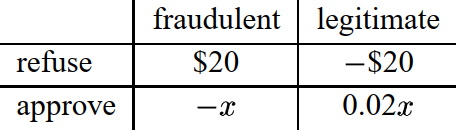 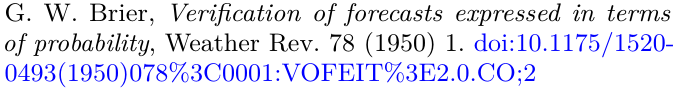 Response: yes/no decision
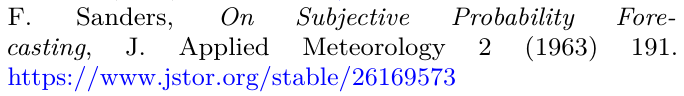 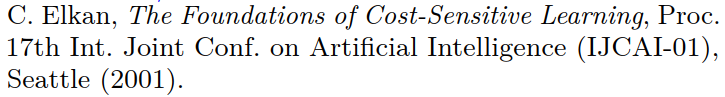 HEP-like: probabilistic!
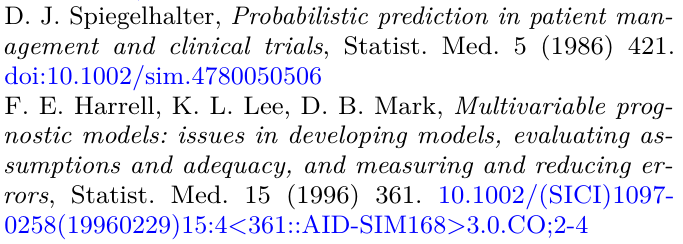 1 – Binned fit of a parameter  Weight Derivative Regression – in practice
Compute event-by-event sensitivities i from signal MC weight derivatives 
Possibly at various reference values of 

Pre-select events to remove most backgrounds
Possibly maximizing a sensitivity-weighted signal efficiency?

Train a regressor qi for the MC-truth i from measured event properties
Possibly using MSE as the loss function in the training (see next slides)

Determine  from a 1-D fit on the optimal observable qi
Or possibly a 2-D fit on (qi, Di) including the pre-selection classifier Di


Some of the many limitations of this approach
MC weight derivative depend on : coupling fits easier than mass fits
I ignored systematic errors
I only discussed fits of a single physics parameter at a time  
But I still find this approach better than maximizing an AUC…


(Note: I did not try a real measurement – I did a few tests with a toy model, but I am not presenting them today)
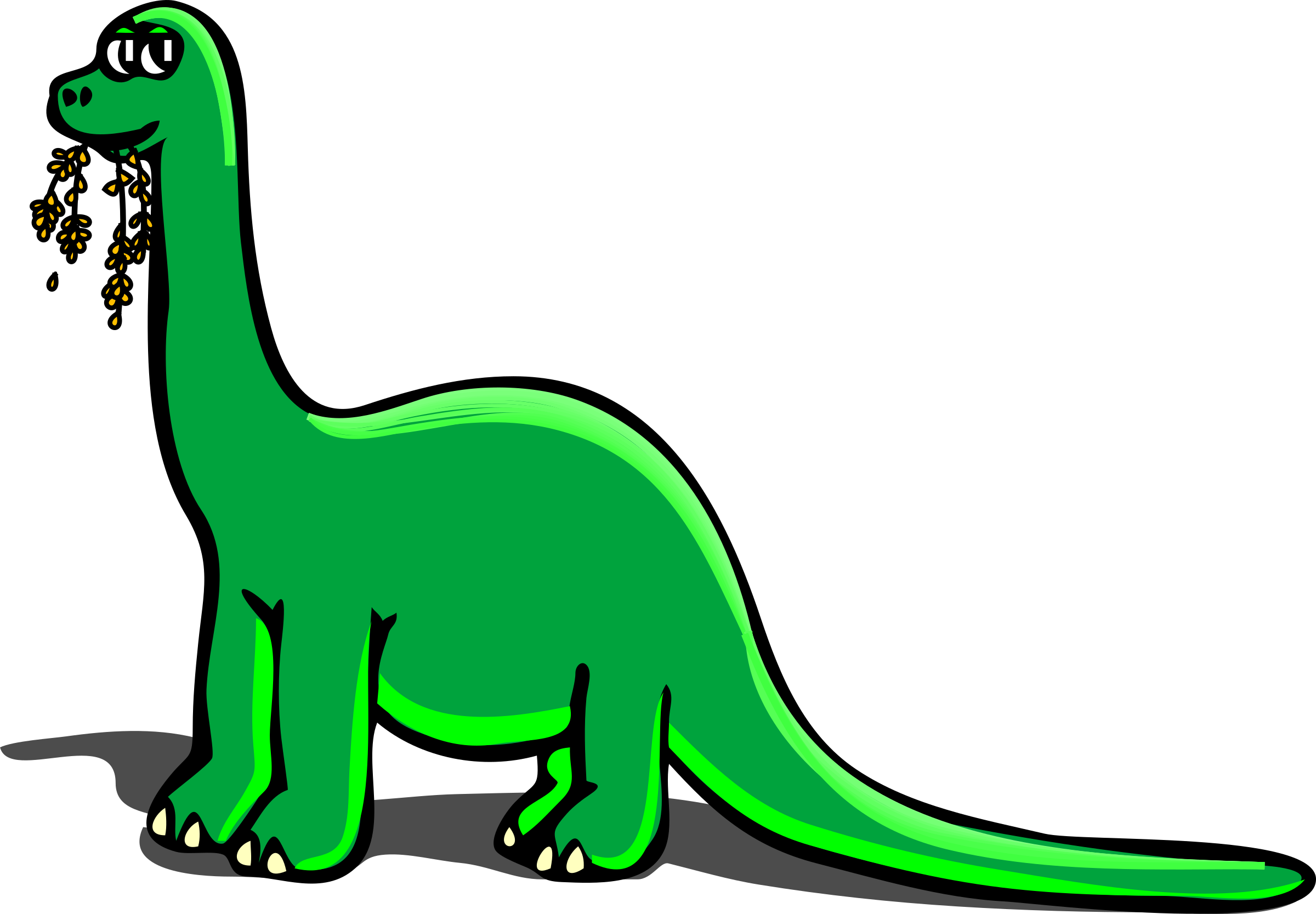 Estimation of parameter  in a binned distribution fit Weight derivative regressors and their training(a frequentist dinosaur’s view of Machine Learning)
https://openclipart.org
Classic ML problem: create a model q(x)=R(x) to predict the value of (x) in a multi-dimensional space of variables x
Choosing a ML methodology 
mainly implies two choices:

1. The shape of the function R(x): i.e. how we choose to model (x)
Examples: decision tree (sparsely uniform), 
neural network (sigmoids), linear discriminant

2. The training metric: a “distance” of R(xi) to (xi) or i to minimize, or a property of R(xi) to maximize
Examples: Gini, Shannon entropy/information, MSE
I focus on Decision Trees because of the similarities to binned distribution fits
I suggest to use I or FIP both for training and for evaluation
Estimation of parameter  in a binned distribution fit Event selection and partitioning: a blurred boundary
(1) The scoring classifier D for signal/background discrimination is related to the average purity (x):
 it would be a pity to use it only for a yes/no decision
It can be used both for measuring cross-sections (1-D fit of D) or 
for measuring a mass or coupling (2-D fit against another variable)
Use the scoring classifier D to partition events, not only to accept or reject events
(2) Signal events with zero or low sensitivity to  
and background events are equally irrelevant
Separating signal events with high sensitivity to 
from background events

is as important as

Separating signal events with high sensitivity to  
from signal events with low sensitivity to 
(As far as statistical errors 
are concerned)
Estimation of a parameter  Fisher information (about a parameter )
NB: Shannon information is a very different metric!
Fisher information I is a useful concept because
1. It refers to the parameter  that is being measured
2. It is additive: the information from independent measurements adds up
3. The higher the information I, the lower the error  achievable on  

Cramer-Rao lower bound CRLB
 (lowest achievable variance 2)


Some estimators achieve the CRLB and are called efficient
Example: a maximum likelihood fit (given the event counts in a given partitioning scheme)

In the following I will express statistical error   in terms of information I
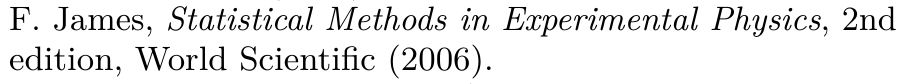 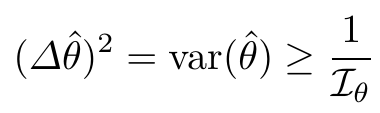 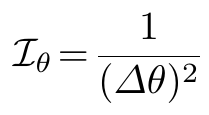 i.e. I will treat errors  and information I as equivalent concepts
Binary classifier metrics outside HEP – discrete classifiers (yes/no decisions)HEP cross-section in a counting experiment
Measurement of a total cross-section σs in a counting experiment

A distribution fit with a single bin

Well-known since decades if final goal is to minimize statistical error σs 
Maximise εs*ρ (“common knowledge” in the LEP2 experiments)  “FIP1” 
NB: This metric only makes sense for this specific HEP optimization problem!
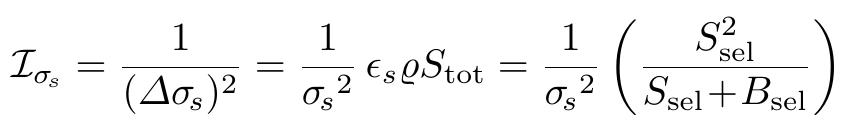 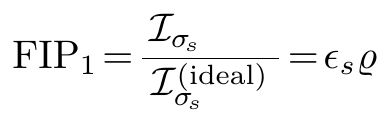 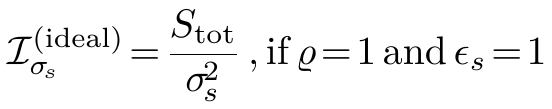 By the way: /s=1 where FIP1/=FIP1/s (just like for F1)
Binary classifier metrics outside HEP – discrete classifiers (yes/no decisions)A brief comparison of MD, IR and HEP
Medical Diagnostics
All patients are important, both truly ill (TP) and truly healthy (TN)
e.g. ACC metric depends on all four categories: average over TP+TN+FP+FN


Information Retrieval
Based on qualitative distinction between “relevant” and “non relevant” documents
e.g. F1 metric does not depend on True Negatives
Rejected “irrelevant” documents are utterly irrelevant


HEP (cross section measurement by counting)
Based on qualitative distinction between signal and background
e.g. FIP1 metric does not depend on True Negatives
Measured cross section cannot depend on how many background events are rejected


HEP is more similar to Information Retrieval than to Medical Diagnostics
(qualitative asymmetry between positives and negatives)
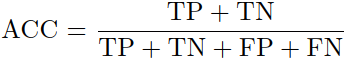 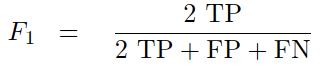 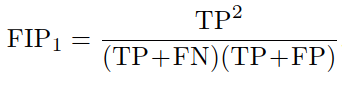 Invariance under TN change is only one 
of many useful symmetries to analyse
[Sokolova-Lapalme, Luque et al.]
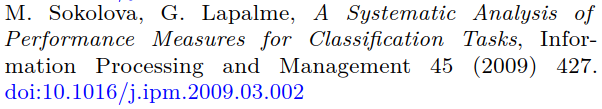 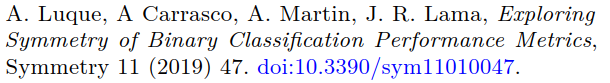 Binary classifier metrics outside HEP – scoring classifiersHEP: cross section in a counting experiment
(maximize FIP1 – the AUC is misleading!)
To minimize the statistical error Δσ:
Maximize             F
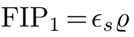 Choice of operating point is simple:
- Plot s as a function of s 
- Choose the point where s is maximum
Choice between two classifiers is simple:
- Determine max (s) for each
- Choose the classifier with the higher max

NB1: The choice depends on prevalence
[which is fixed by physics and approximately known in advance] 

NB2: AUC is misleading and irrelevant in this case
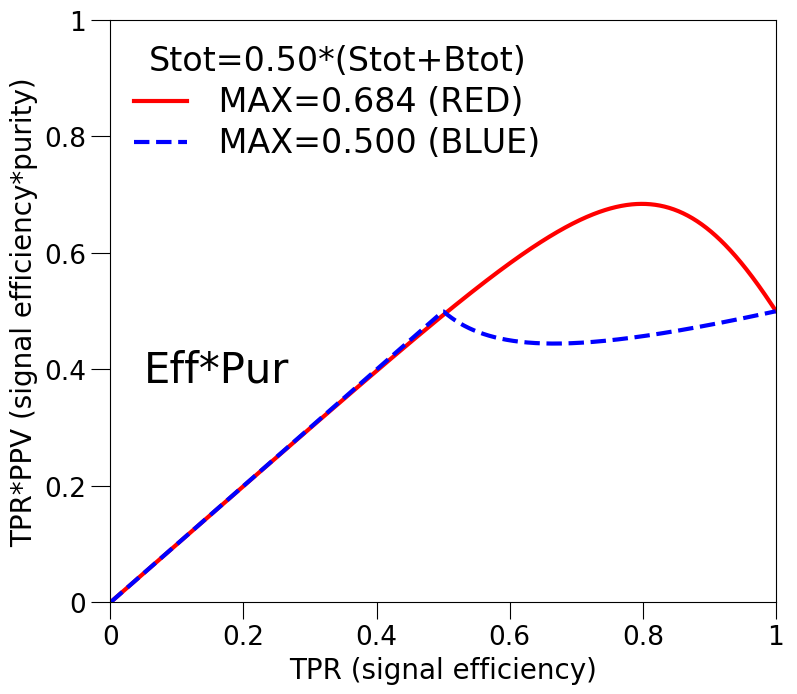 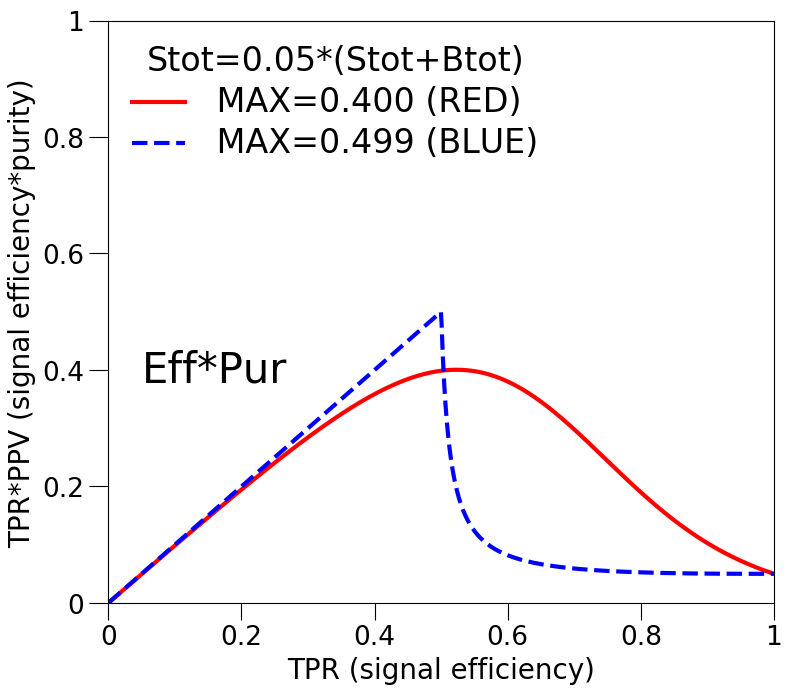 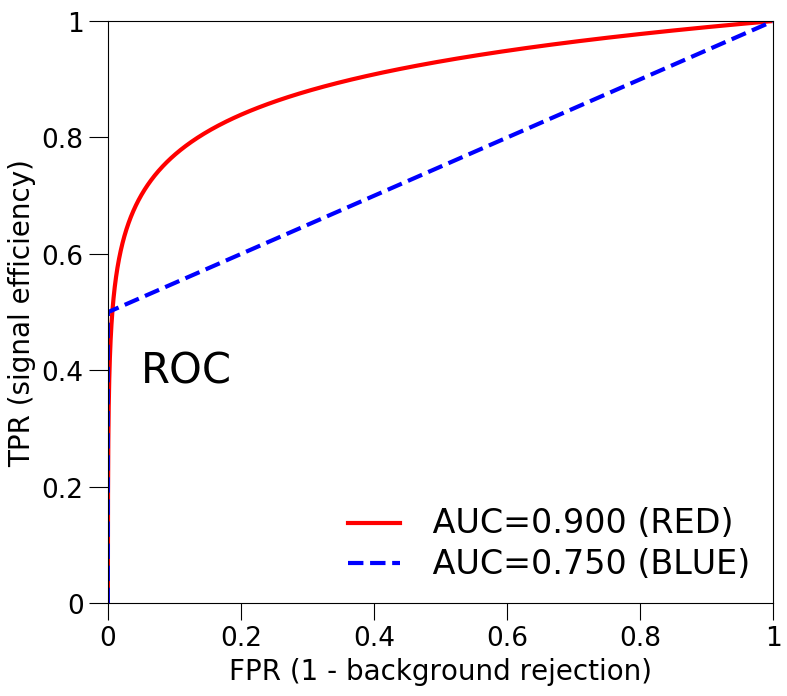 BLUE: LOWEST Δσ2
RED: 
HIGHEST 
AUC
But there are better ways 
than a counting experiment 
to measure a total cross section 
in this case…
RED: LOWEST Δσ2
Binary classifier metrics outside HEP – scoring classifiersHEP: cross section by a fit to the score distribution
Use the scoring classifier D to partition events, not to accept or reject events
This is the most common method 
to measure a total cross section
(example: a BDT or NN output fit)
Keep all Stot events and partition them in K bins
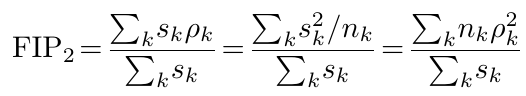 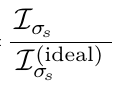 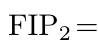 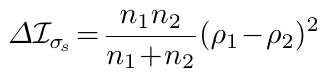 There is a benefit in partitioning events 
into subsets with different purities because
Better than a counting experiment for two reasons
- All events are used, none are rejected
- Those which were previously in a single bin are now subpartitioned
FIP2 from the ROC (+prevalence) or from the PRC
FIP2: integrals on ROC and PRC,
more relevant to HEP than AUC or AUCPR!
(well-defined meaning for distribution fits)
From the previous slide:

FIP2 from the ROC (+prevalence             ):



FIP2 from the PRC:




Easier calculation and interpretation from ROC (+prevalence) than from PRC
region of constant ROC slope = region of constant signal purity
decreasing ROC slope = decreasing purity
technicality (my Python code): convert ROC to convex hull* first
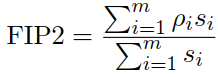 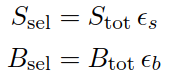 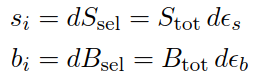 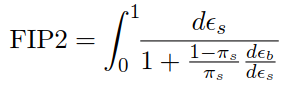 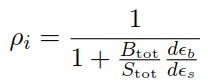 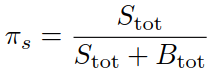 Compare FIP2(ROC) to AUC
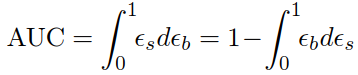 Compare FIP2(PRC) to AUCPR
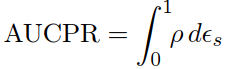 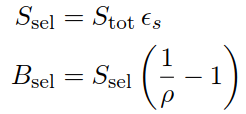 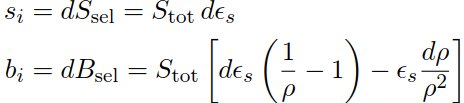 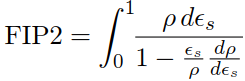 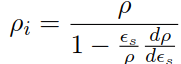 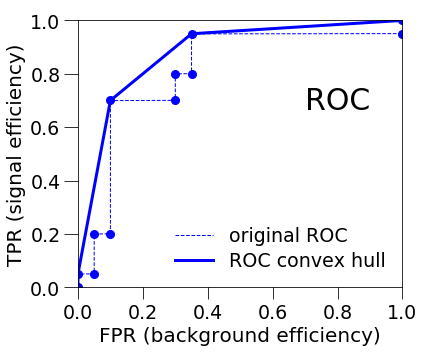 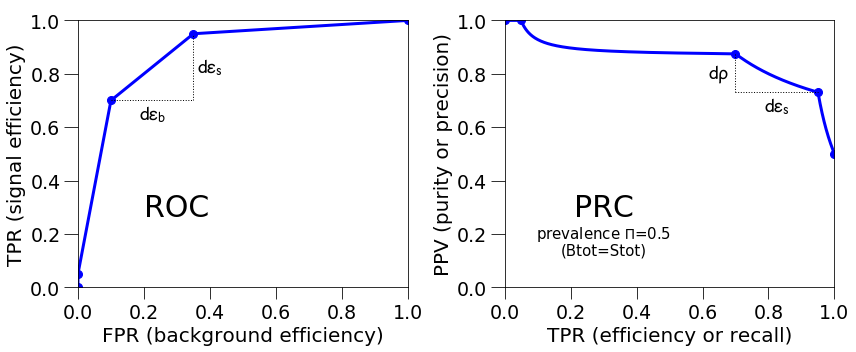 dεs: proportional to #signal events 
in bin

dεs/dεb: related 
to purity in bin
*Convert ROC to convex hull
- ensure decreasing slope
- avoid staircase effect that would artificially inflate FIP2
  (bins of 100% purity: only signal or only background)
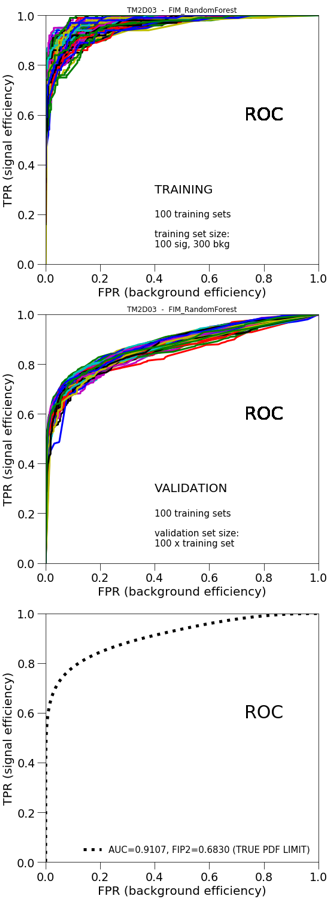 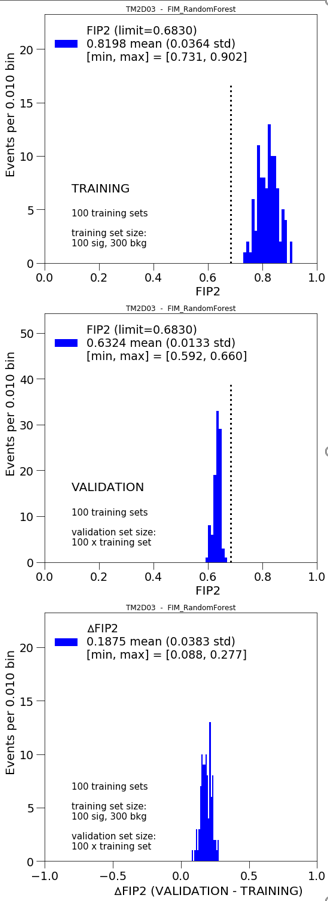 HEP estimation of parameter  in a binned distribution fit FIP2(max) example(and overtraining)
FIP2 is a metric in [0,1]
but the detector resolution 
effectively determines a FIP2(max) < 1
HEP estimation of parameter  in a binned distribution fit Fisher information I about  (statistical errors)
For a given partitioning scheme with K bins
(nk is the number of selected events in bin k)
Bin-by-bin sensitivity to 
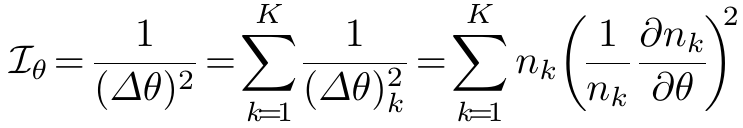 Statistical errors: information adds up 
Each bin is an independent measurement with error

(Combination more complex with systematic errors, or for searches)
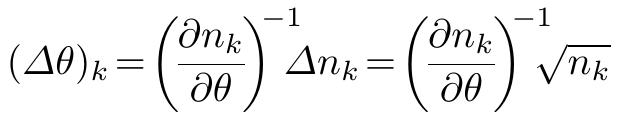 HEP estimation of parameter  in a binned distribution fit Optimal partitioning
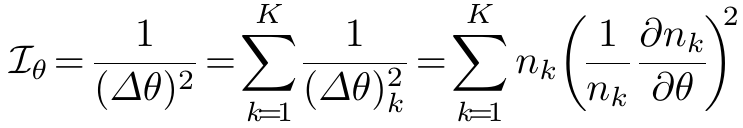 Is there a benefit (information inflow) 
in splitting bin 0 into two bins 1, 2 
with n0=n1+n2?
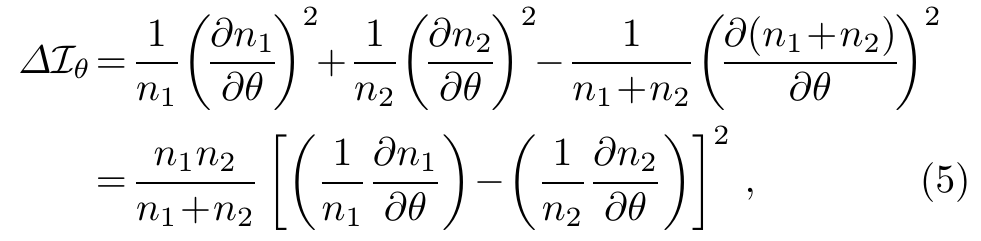 Information increases if the two new bins have different sensitivities to 
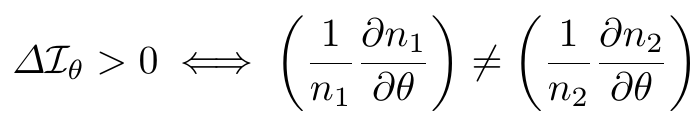 Goal of a distribution fit: partition events 
into subsets with different bin-by-bin sensitivities to 
HEP estimation of parameter  in a binned distribution fit Signal and background are not dichotomous classes(with one exception: cross section measurements)
Background events by definition are insensitive to 
Signal events may have positive, zero or negative sensitivity
: mass, coupling
NON-DICHOTOMOUS
The distinction between 
signal events with low (|i|~0) sensitivity
and background events is blurred
(example: events far from an invariant mass peak)
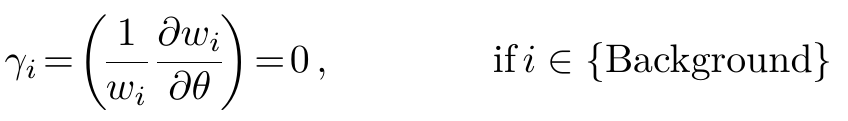 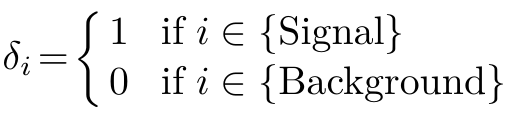 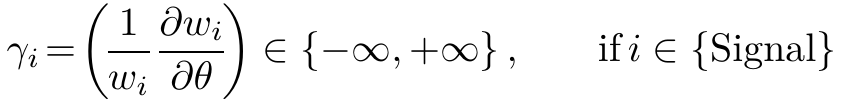 Changing the signal cross section ~is a 
global rescaling of all differential distributions
In a cross section measurement
All background events are equivalent to one another
All signal events are equivalent to one another
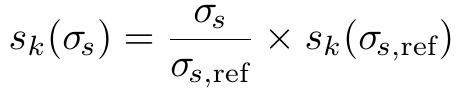 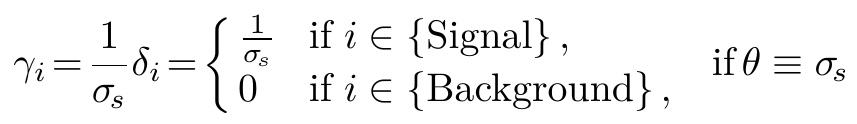 : cross section σs
DICHOTOMOUS
HEP estimation of parameter  in a binned distribution fit FIP1 and FIP2 revisited
FIPsha=1 for both 
(dichotomous, all signal events are equivalent)
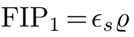 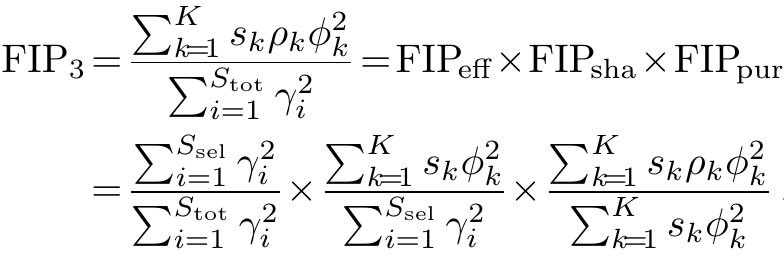 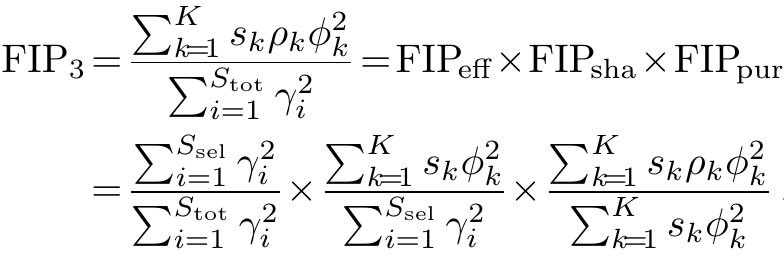 FIP1:
FIPeff =
FIPpur=
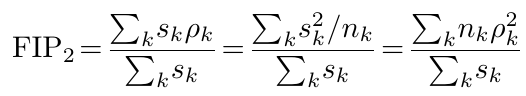 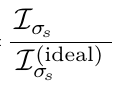 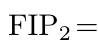 FIP2:
FIPeff =1
FIPpur=FIP2
HEP estimation of parameter  in a binned distribution fit From CRLB to Fisher Information Part (FIP)
Particles produced 
in beam collisions
Detector
Trigger
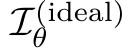 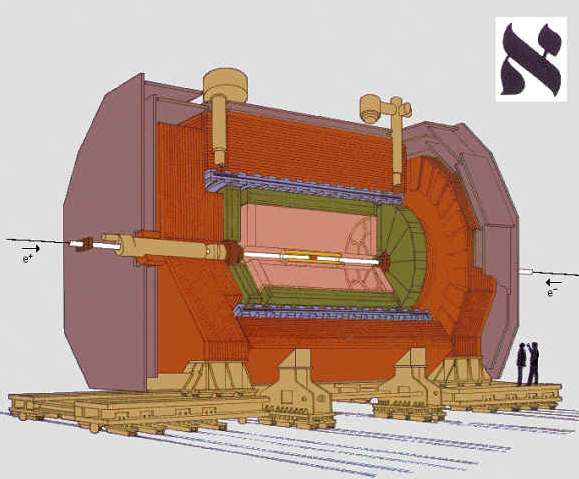 Raw data events
Data processing
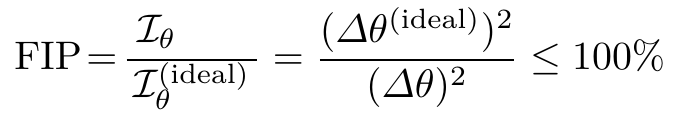 Analysis object data
PHYSICS ANALYSIS
Event selection (Sig vs Bkg)
Event partitioning
FIP
Event counts in individual bins of a distribution
Max likelihood fit
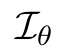 A max likelihood fit is 100% efficient: it achieves the CRLB, 
for the given event selection 
and event partitioning
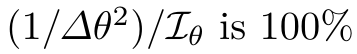 Measured value of the parameter M ± M
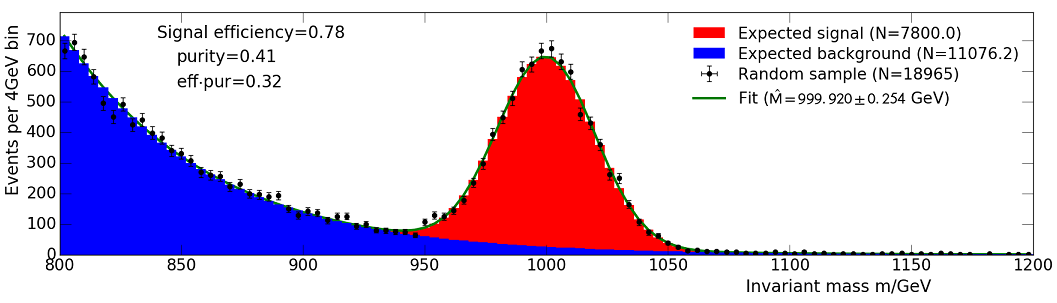 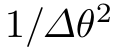 CRLB
HEP estimation of parameter  in a binned distribution fit Two optimization handles: event selection and partitioning
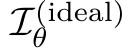 Particles produced 
in beam collisions
Detector
Trigger
signal events
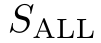 FIPACC
FIPALL
Raw data events
Data processing
I factor out 
detector/trigger acceptance 
and compute FIP3 
with respect to Stot
signal events
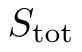 Analysis object data
PHYSICS ANALYSIS
Event selection (Sig vs Bkg)
Event partitioning
signal events
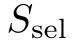 FIP3
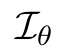 Event counts in individual bins of a distribution
Max likelihood fit
Measured value of the parameter M ± M
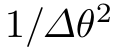